Алгоритм заполнения рабочих программ в соответствии с ФГОС ВО 3++
Необходимые документы для заполнения:
1. ФГОС ВО 3++ по специальности ординатуры
2. Профессиональный стандарт специалиста
3. Учебный план специальности

https://krasgmu.ru/index.php?page[common]=dept&id=158&cat=folder&fid=71211
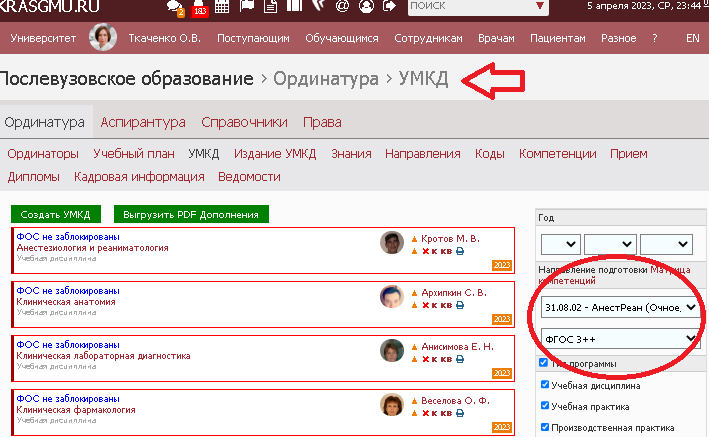 Рабочие программы дисциплин необходимо заполнить в  электронном модуле на сайте КрасГМУ в разделе Сотрудникам/Послевузовский/Ординатура/УМКД/ Специальность  ФГОС ВО 3++В настоящий момент в УМКД полностью скопированы (за исключением компетенций и индикаторов) РП из ОПОП ФГОС ВО 3+
https://krasgmu.ru/index.php?page[org]=pve&cat=ord&mode=umkd
Перечень рабочих программ дисциплин, которые необходимо заполнить указан в приказе ректора № 68 осн. от 10.02.2023г.
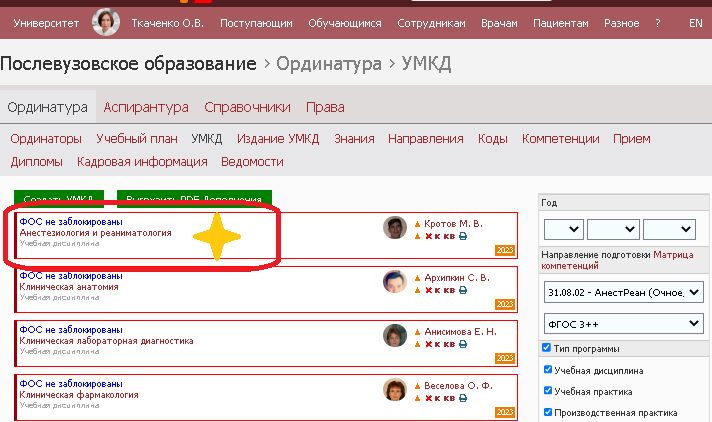 https://krasgmu.ru/index.php?page[common]=content&id=240208
В рабочих программах  дисциплин необходимо заполнить следующие пункты: - п. 5 (компетенции, индикаторы, ЗУНы);- п. 5.1.1, 5.1.2, 5.1.3,  5.1.5, 5.1.10 – прикрепить индикаторы компетенций, проверить содержание тем; - 5.1.8 – проверить актуальность учебных материалов и информационных технологий РП- п. 5.1.9  - проверить МТО  на соответствие и наличие аудиторного фонда и актуальность договоров об организации производственной практики
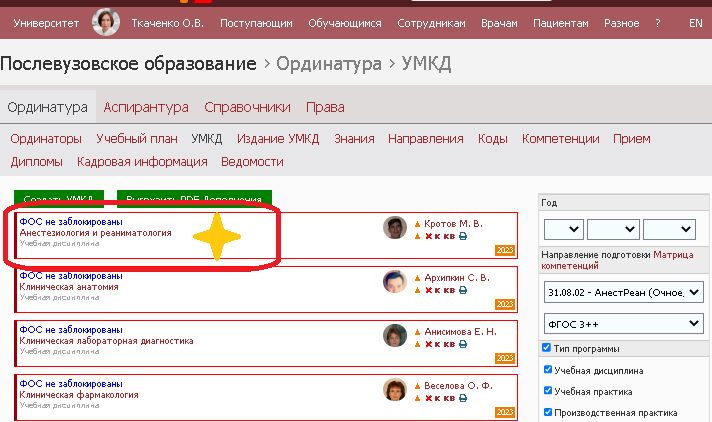 Договоры об организации практической подготовки 
https://krasgmu.ru/index.php?page[common]=dept&id=174&cat=folder&fid=39868
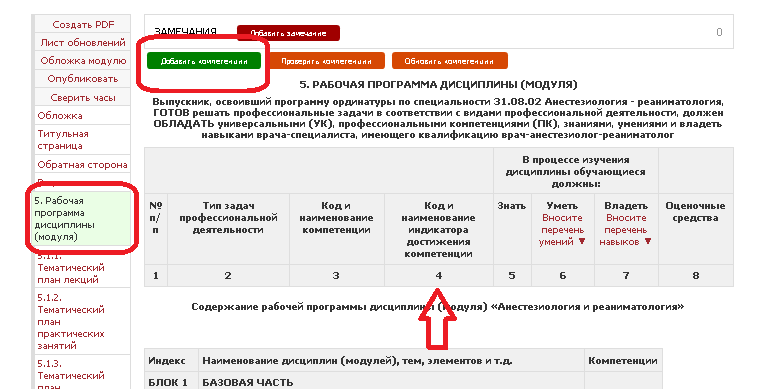 Заполнение  п. 5 (компетенции, индикаторы, ЗУНы)Для заполнения таблицы нужно нажать зеленую кнопку «Добавить компетенции» и выбрать индикатор: например, ПК 1.1, 1.2. НЕЛЬЗЯ выбирать компетенцию НАПРИМЕР, ПК 1после выбора индикатора автоматически заполнятся колонки 1, 2, 3, 4, смотрите слайд 6, 7.
Для заполнения Знать, Уметь Владеть необходимо использовать профессиональный стандарт соответствующей специальности
https://krasgmu.ru/index.php?page[common]=content&id=240206
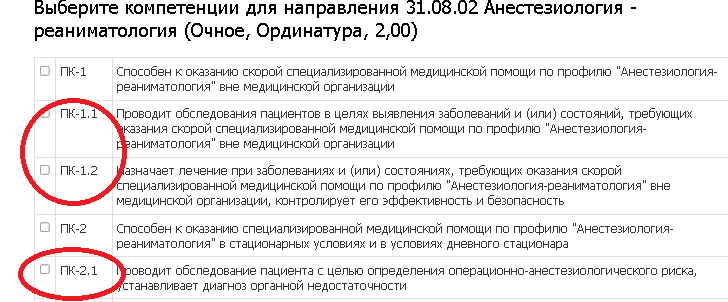 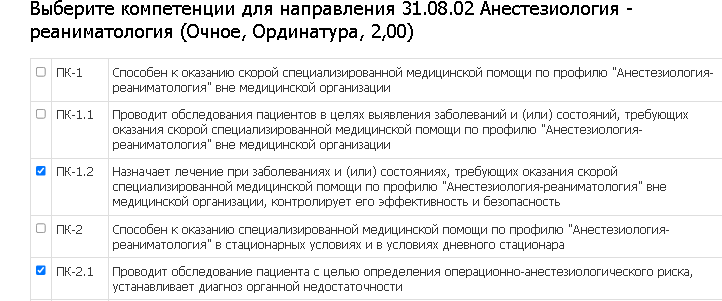 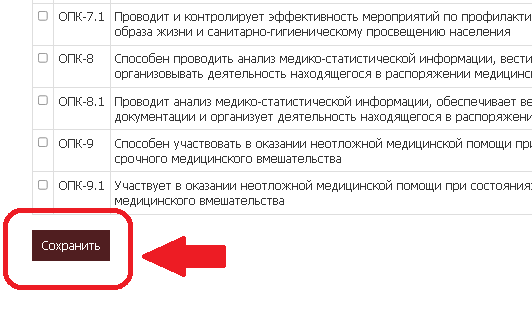 Заполнение  п. 5 (компетенции, индикаторы, ЗУНы)Для заполнения колонок 5, 6, 7 нужно взять из профессионального стандарта соответствующие трудовым функциям Знать, Уметь, ВладетьЗНАТЬ это Необходимые знания УМЕТЬ  это Необходимые уменияВЛАДЕТЬ это  Трудовые действияСмотрите слайд 8, 9, 10Профессиональный стандарт можно использовать при заполнении ЗУНов для индикаторов компетенций УК и ОПК.
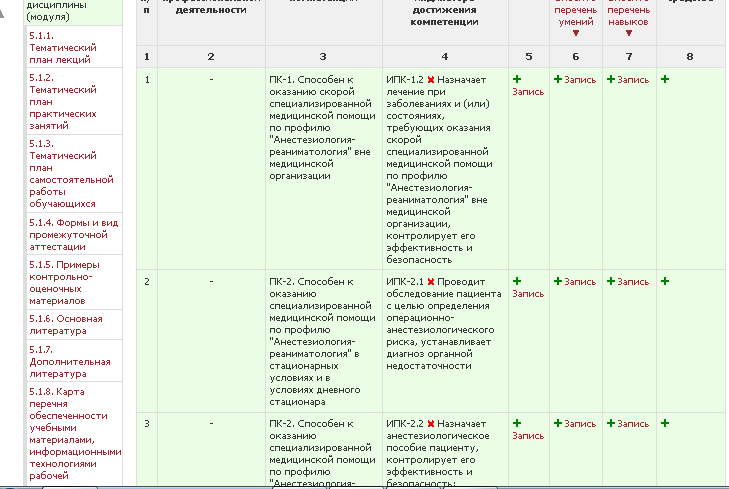 Например, индикатор компетенции ИПК 1.2 это трудовая функция в профессиональном стандарте ЗНАТЬ это Необходимые знания УМЕТЬ  это Необходимые уменияВЛАДЕТЬ это  Трудовые действия
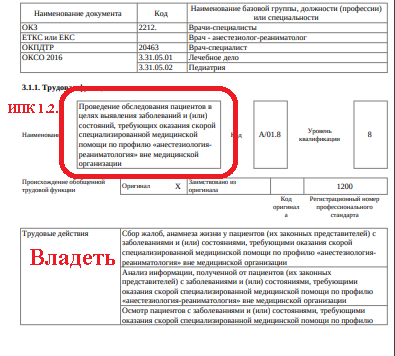 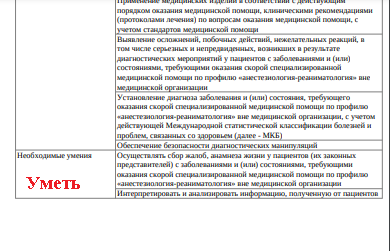 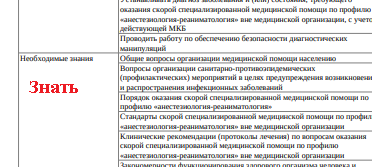 Тип профессиональных задач 
-медицинский, 
- педагогический
организационно-управленческий
научно-исследовательский
ФГОС ВО 3++
Индикаторы разработаны и согласованы с кафедрами
Универсальные компетенции (УК)*
Общепрофессиональные компетенции (ОПК), у каждой специальности разное количество
Необходимые знания
Трудовая функция*
Обобщенная трудовая функция*
*это индикатор ПК
Необходимые умения
Трудовые действия
Профессиональный стандарт
*это ПК
*уже сформированы как индикаторы
Алгоритм создания ОПОП по специальностям ординатуры по ФГОС ВО 3++
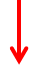 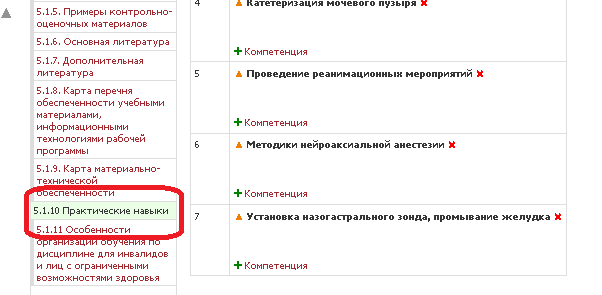 УМЕТЬ  это Необходимые уменияВЛАДЕТЬ это  Трудовые действия в п. 5 заполняются через п.5.1.101. Нужно заполнить перечень практических навыков ориентируюсь на профессиональный стандарт2. Выбрать уровень Уметь или Владеть при заполнении практического навыка.3. Прикрепить индикаторДанное умение или владение автоматически перенесется в таблицу п.5
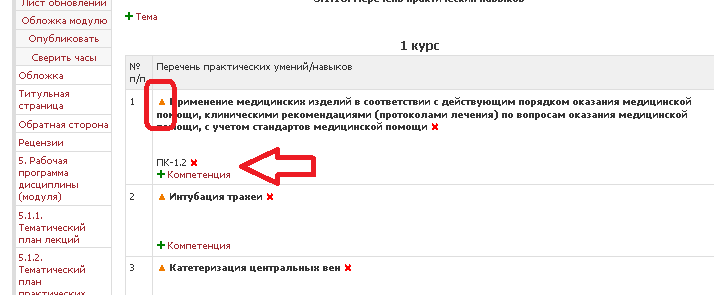 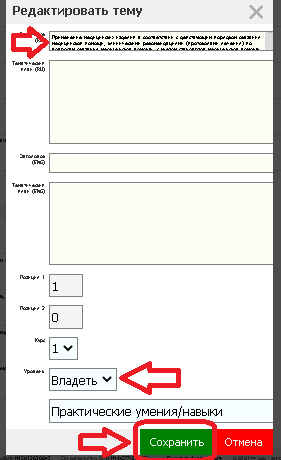 УМЕТЬ  это Необходимые уменияВЛАДЕТЬ это  Трудовые действия в п. 5 заполняются через п.5.1.101. Нужно заполнить перечень практических навыков ориентируюсь на профессиональный стандарт2. Выбрать уровень Уметь или Владеть при заполнении практического навыка.3. Прикрепить индикаторДанное умение или владение автоматически перенесется в таблицу п.5
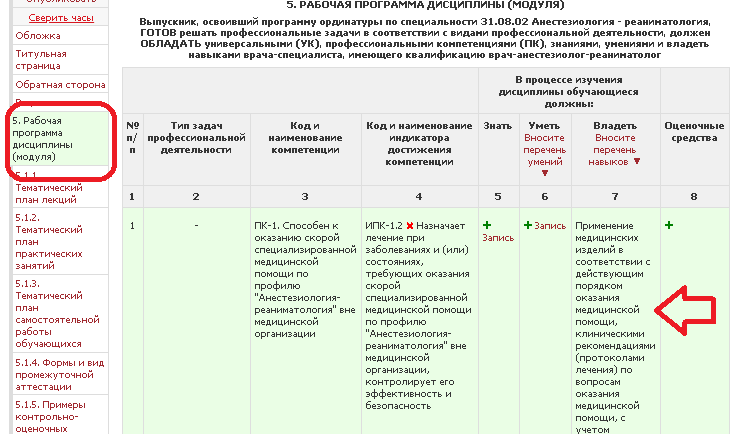 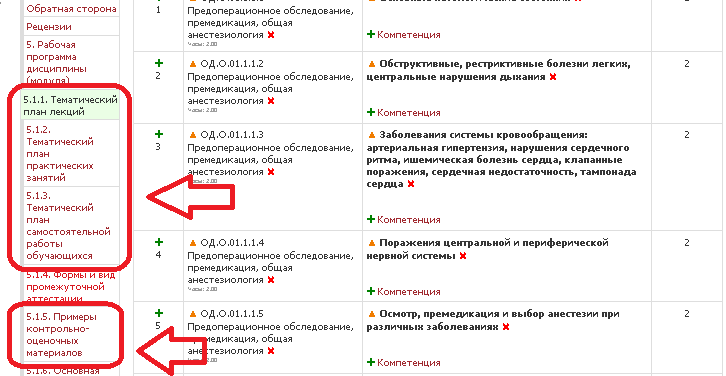 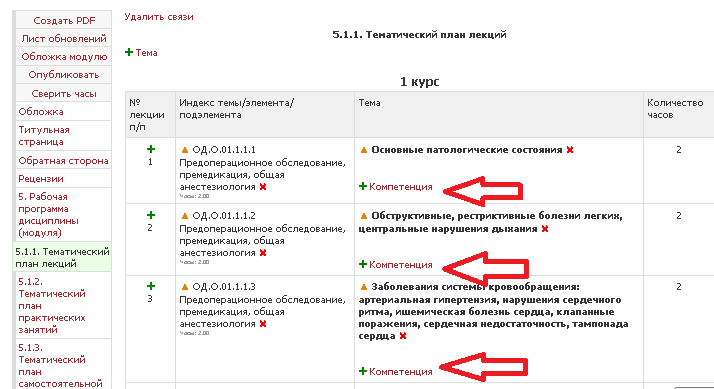 После заполнения п. 5 необходимо прикрепить индикаторы компетенций, проверить содержание тем на актуальность в  п. 5.1.1 – тем.план лекций;п. 5.1.2 – тем.план практических занятий;п. 5.1.3 – теп.план самостоятельной работы;п.  5.1.5  - перечень контрольно-оценочных материалов (проверит на актуальность);п. 5.1.10  - практические навыки (проверить на актуальность)4
Спасибо за внимание!Ткаченко Оксана ВладимировнаКонт. телефон 228-08-71, +79233256260e-mail tkachenkowso@mail.ru